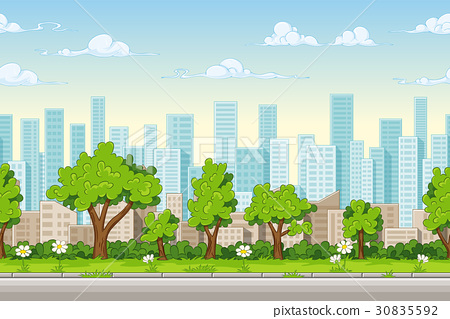 HIỆU ỨNG CHUYỂN ĐỘNG
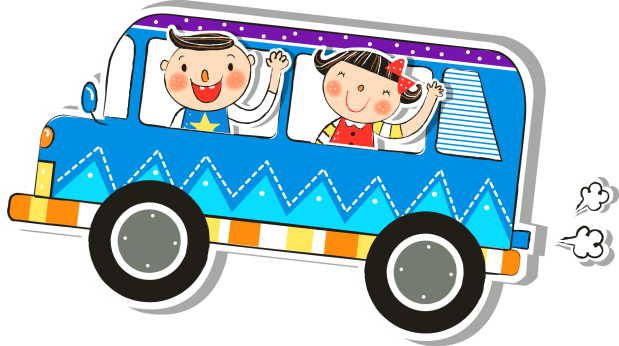 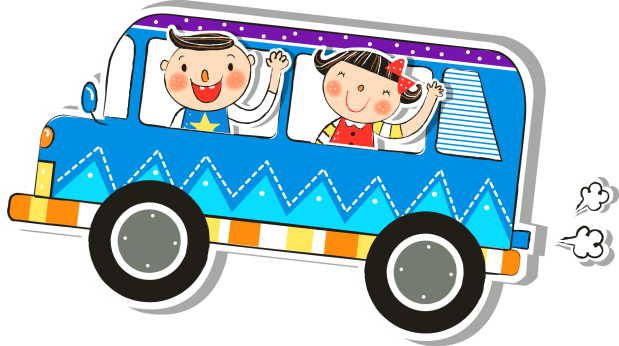 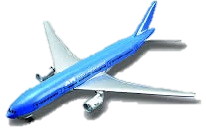 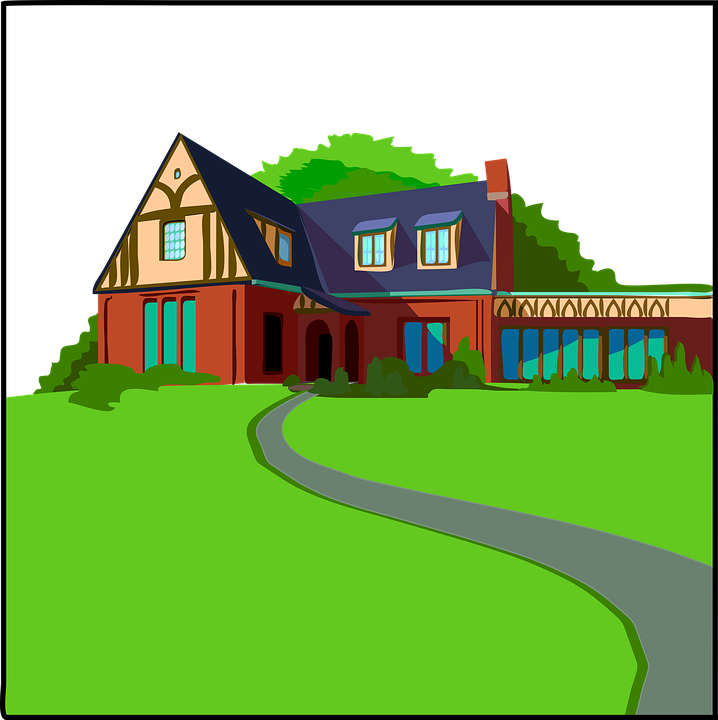 HIỆU ỨNG CHUYỂN ĐỘNG
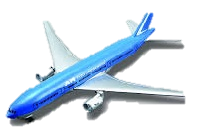 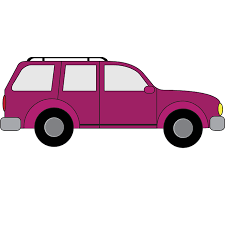 Chọn chuyển động bay của ong khi về tổ
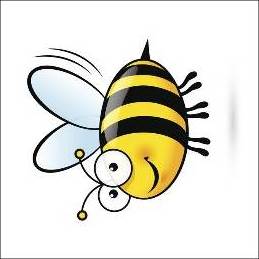 1. Diagonal Down Right
2. Diagonal Up Right
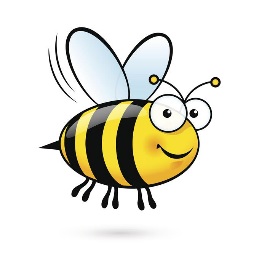 3. Down
4. Left
5. Right
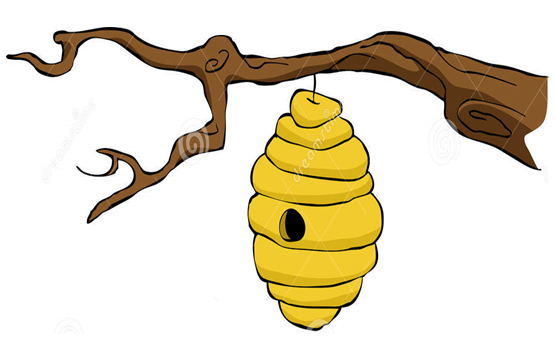 6. Up
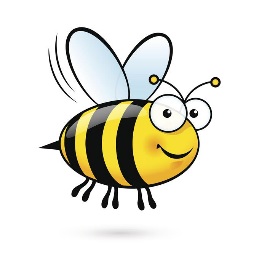 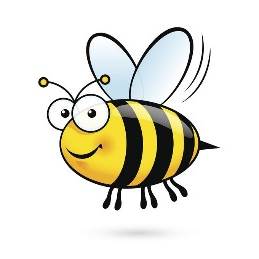 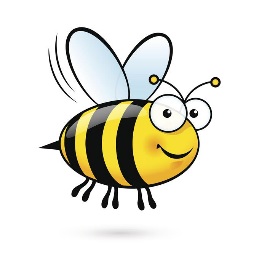 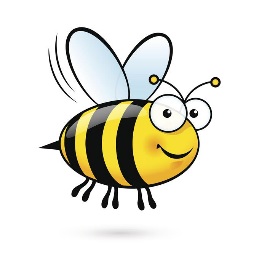